COMPETITIVE ANALYSIS
D CUSTOM TEMPLATE
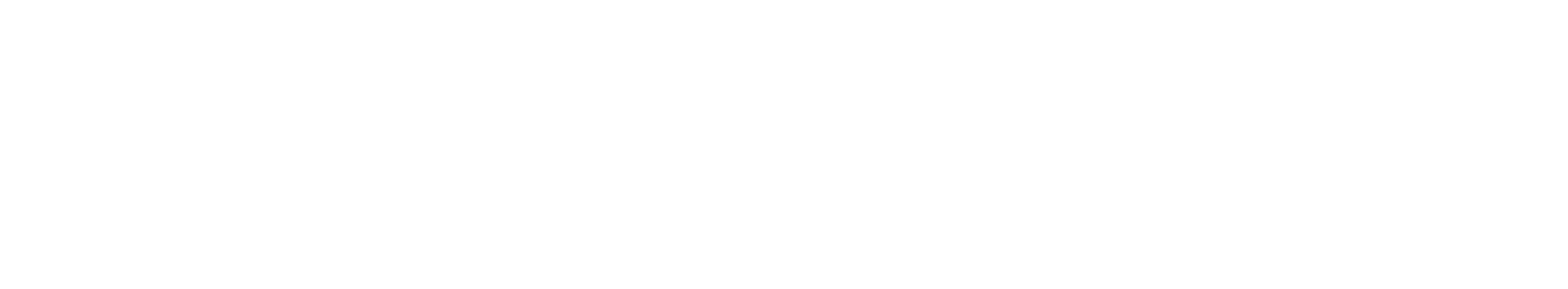 OUTLINE
COMPETITIVE ADVANTAGES
COMPETITIVE ANALYSIS
COMPETITOR 1
COMPETITOR 2
COMPETITOR 3
COMPETITIVE COMPARISON
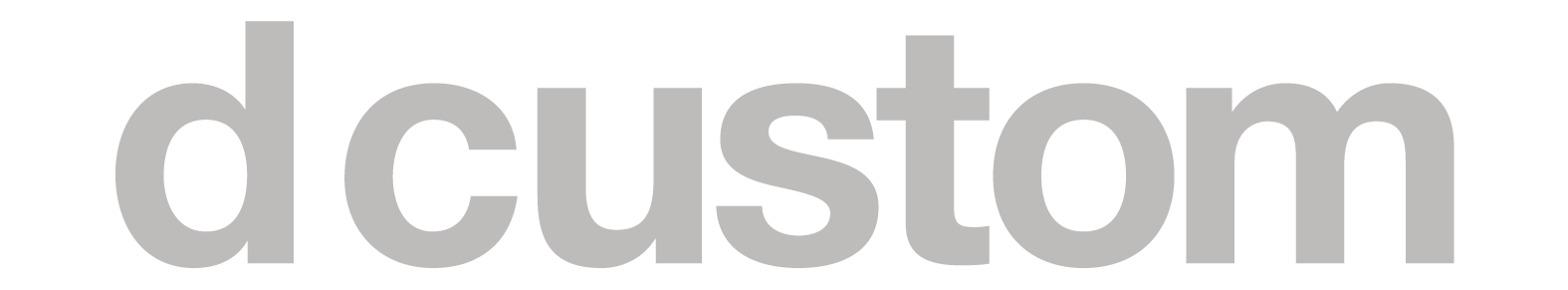 COMPETITOR ADVANTAGES
List some of the competitive advantages you’ve found about your company here. 

Point A
Point B
Point C
COMPETITOR NAME
PLACEHOLDER IMAGE
NAME OF PRODUCT
www.urlofproduct.com

Describe product here
Target audience
Market positioning
Tagline  

MARKETING CHANNELS
List as many relevant channels as you can including website, email, apps, social media, digital media, print media, television and radio

BLOG
Include refresh frequency, topics, audience, etc. 

APPS
App offers access to account and community

SOCIAL MEDIA
Channel: Likes, followers, posts, content themes.
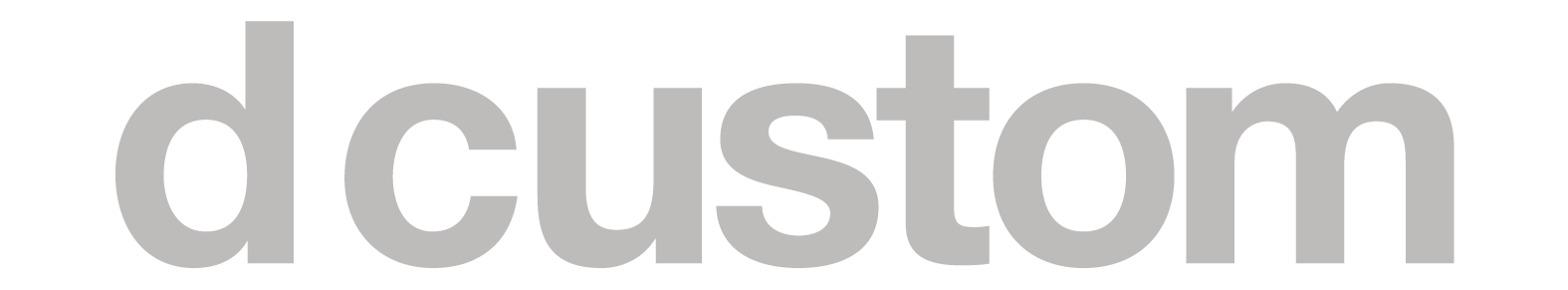 SOCIAL MEDIA ANALYSIS: COMPETITOR NAME
Link to official page LIKES:
###

FREQUENCY OF POSTS:
###
Link to official page FOLLOWERS:
###

FREQUENCY OF POSTS:
###

TYPES OF PHOTOS SHARED:
Lorem ipsum
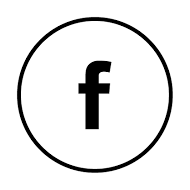 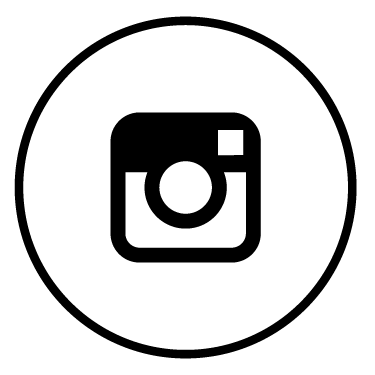 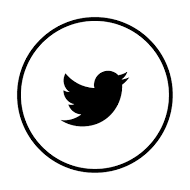 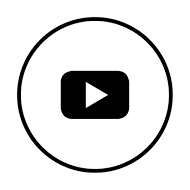 Link to official page FOLLOWERS:
###

FREQUENCY OF POSTS & RETWEETS:
###
Link to official page SUBSCRIBERS:
###

FREQUENCY OF VIDEOS:
###
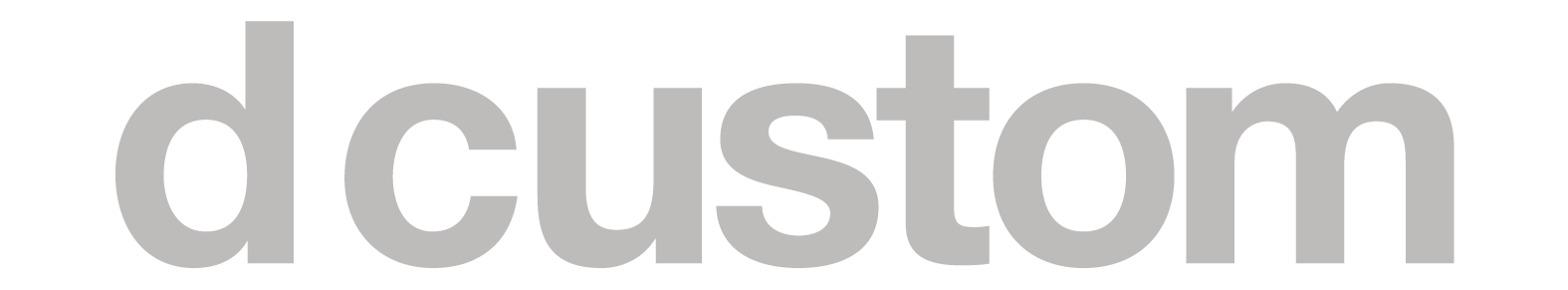 COMPETITIVE COMPARISON: SOCIAL MEDIA ANALYSIS
YOUR BRAND:
FACEBOOK: 200,000
TWITTER: 20,000
INSTAGRAM: 40,000
YOUTUBE: 550,00
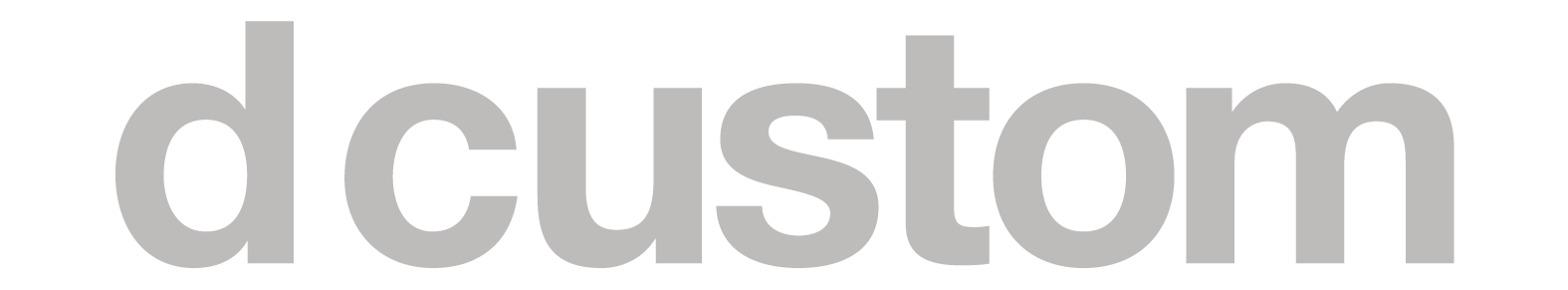 MESSAGING STRATEGY
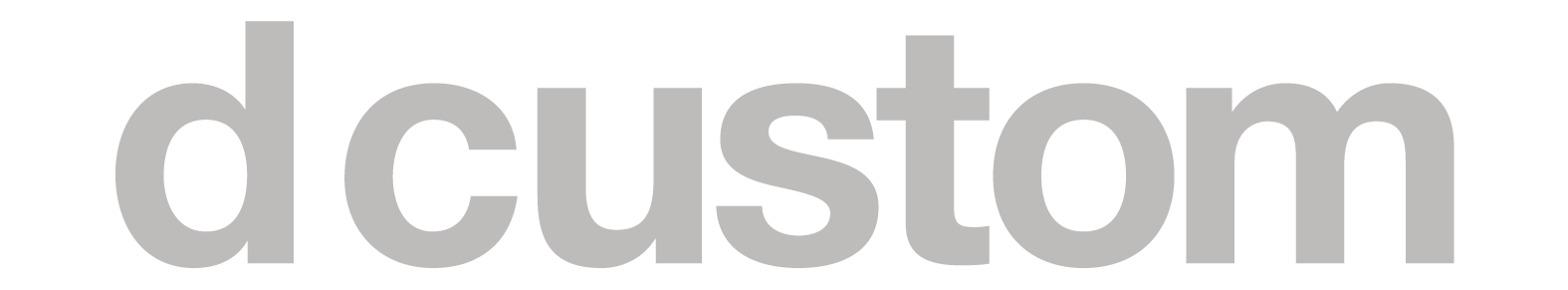